Бабочки
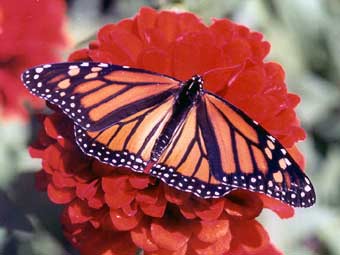 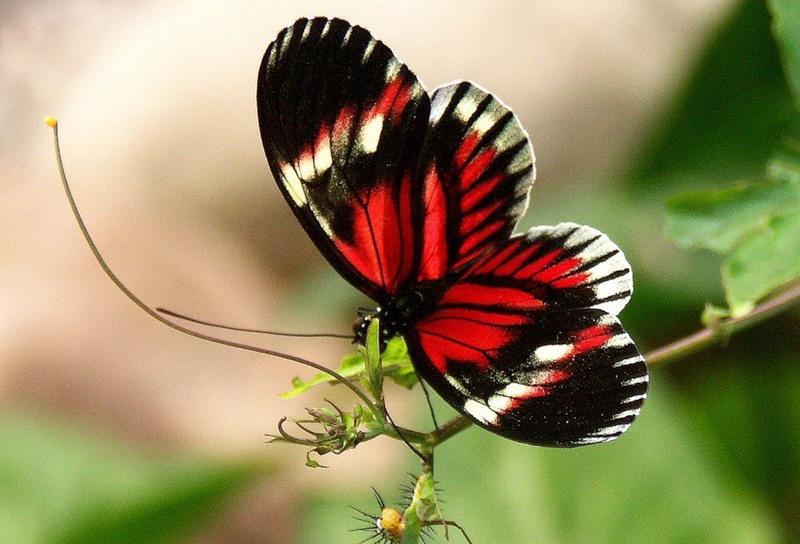 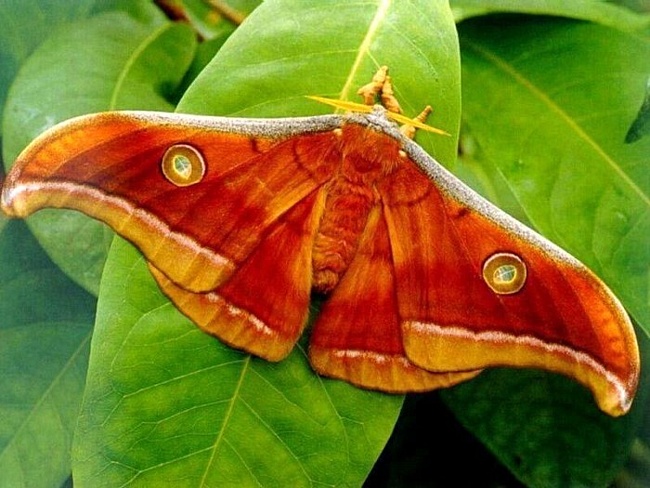 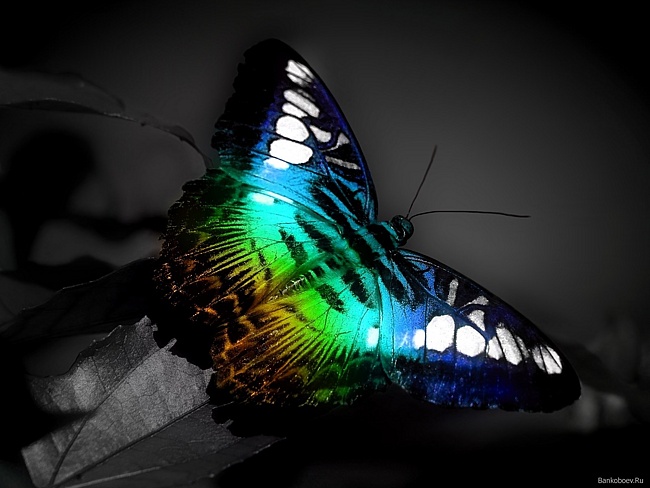 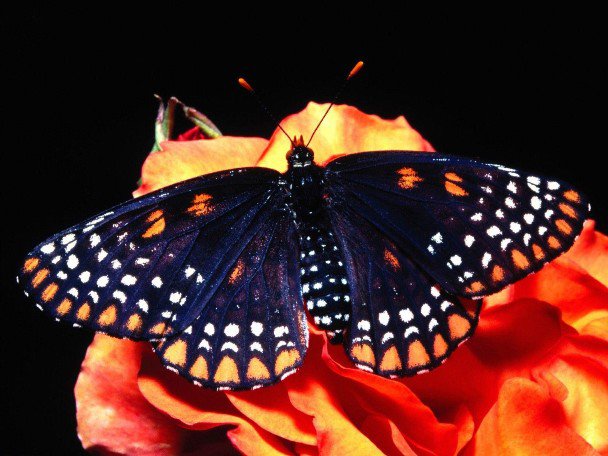 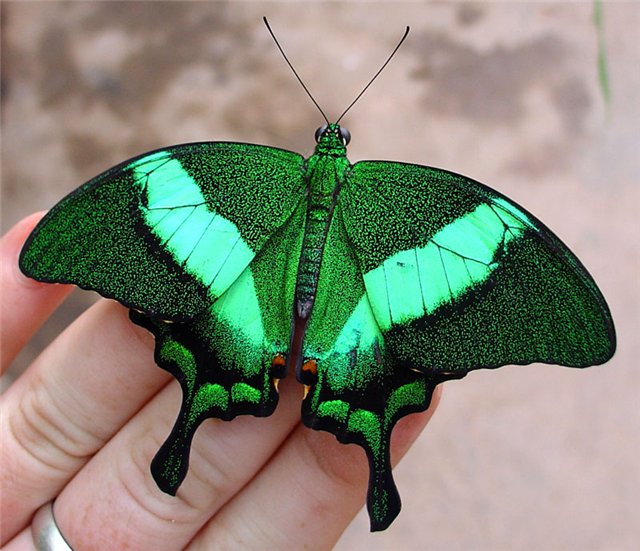 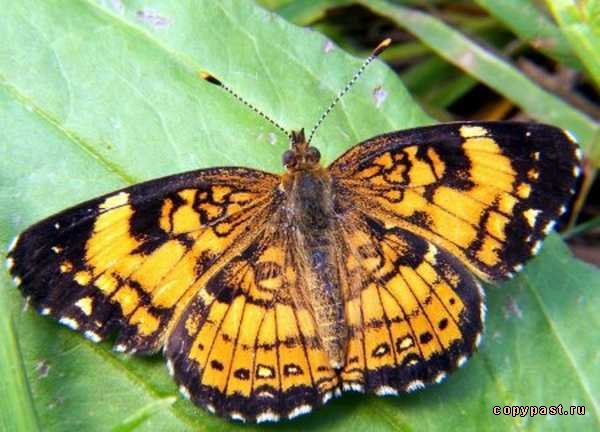 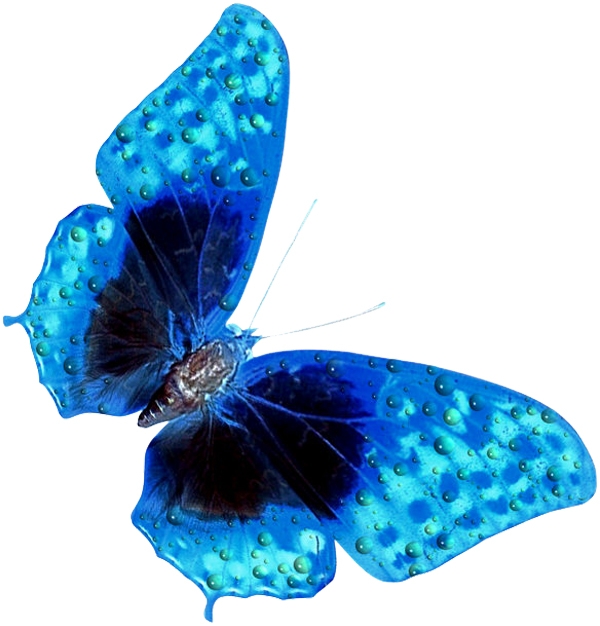 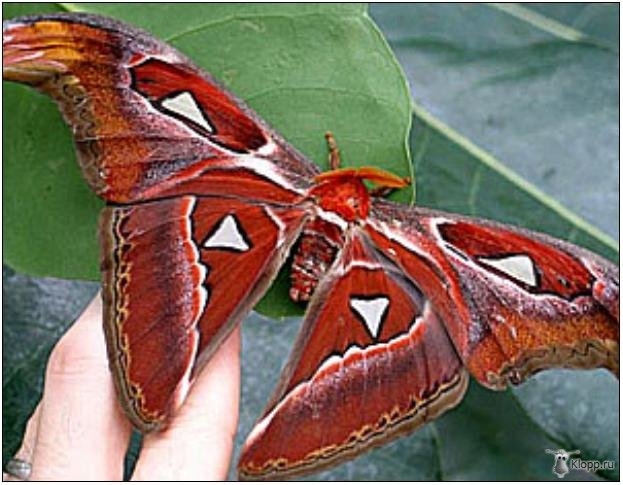 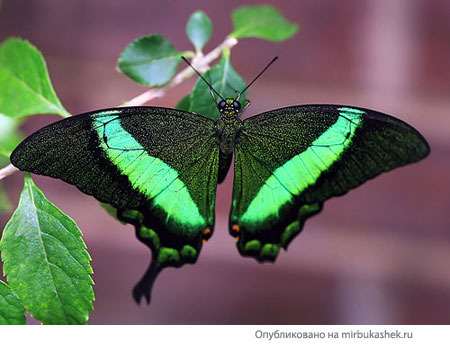 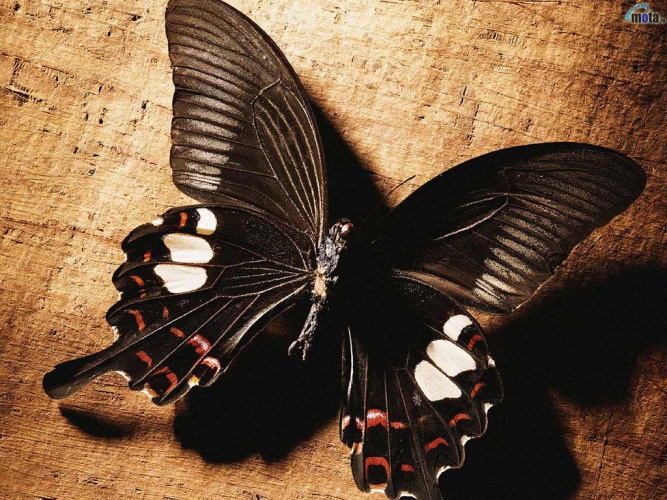 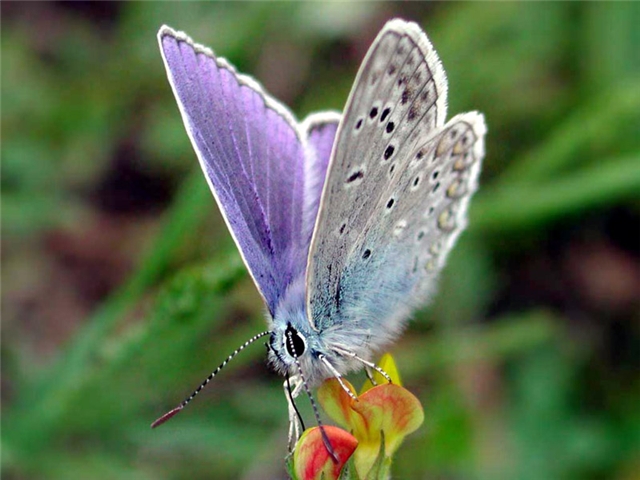 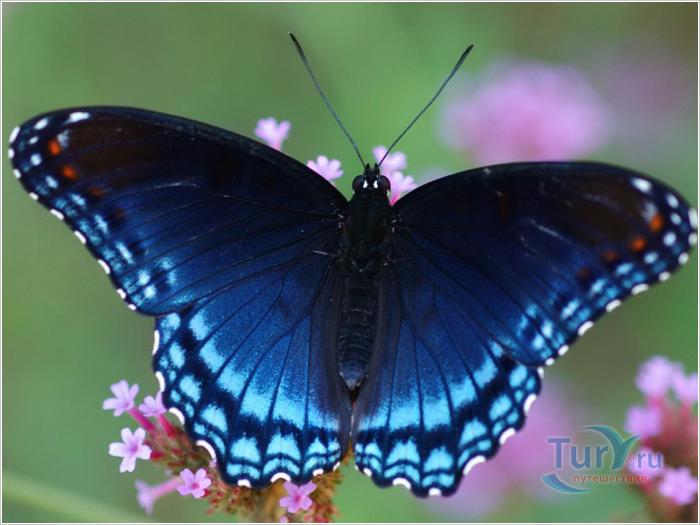 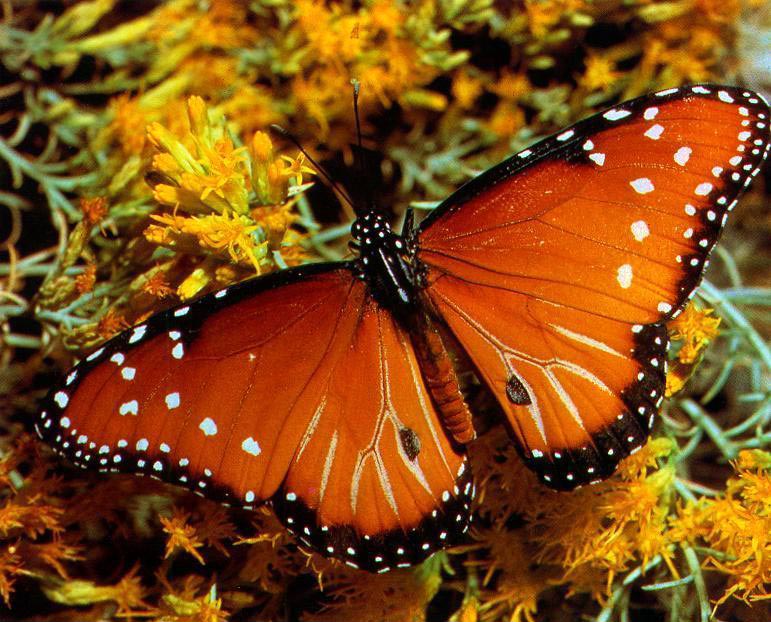 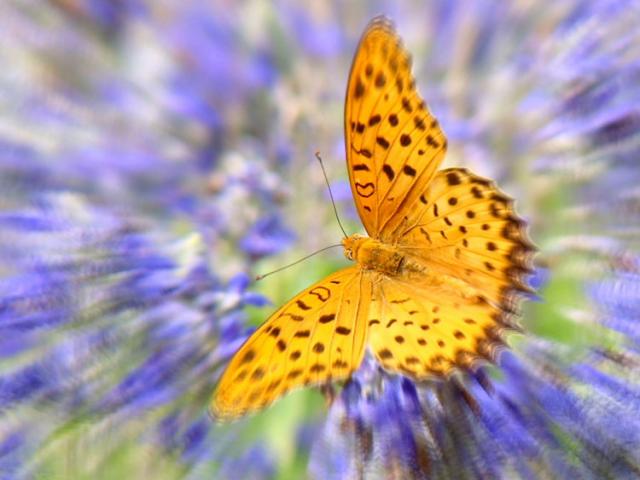